Презентация для учеников 2                       классов«Павлин»
Учитель ИЗО МБОУ
                 Одинцовская нош №2
                            Капитонова Е.А.
                                        2015 г.
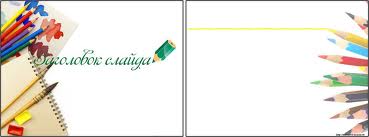 Хвост раскрылся сам собой,Словно веер расписной.У хвоста есть властелин –Независимый …
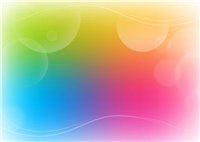 павлин
Благодаря пышному, распускаемому веером глазчатому «хвосту» павлин известен как самая красивая птица
Павлины живут на территории Индии и Пакистана.
Одной из близких родственников павлина является обыкновенная курица
Во многих странах павлинов считают королевскими птицами.
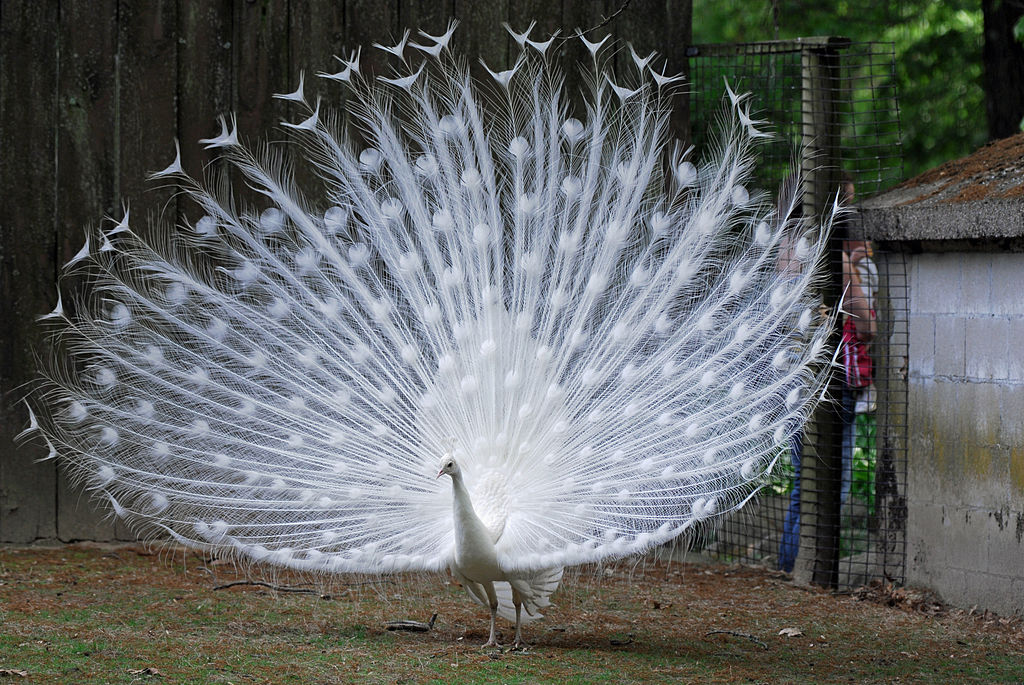 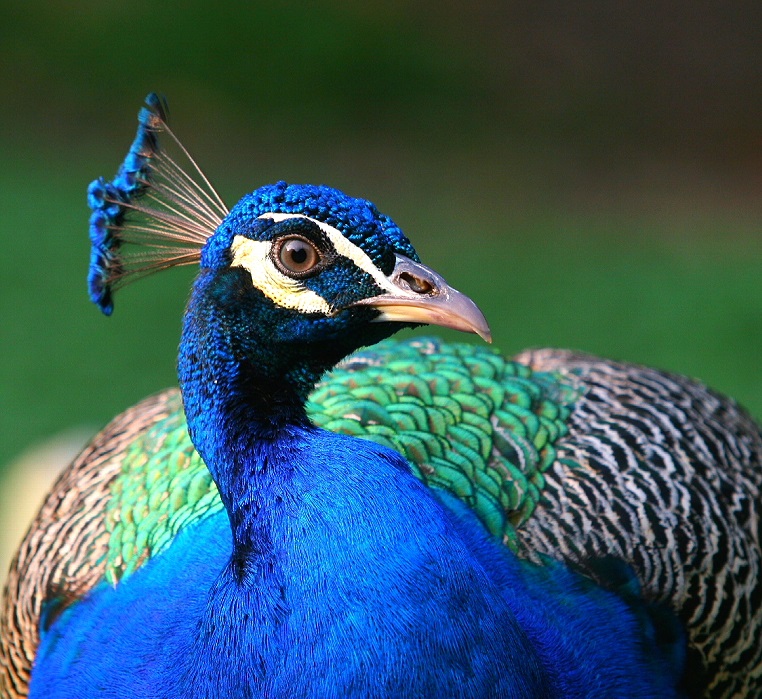 Павлины запечатлены во многих произведениях искусства Востока.
С образом этой птицы в русском языке связан целый ряд пословиц  и  поговорок:
Барыня павой плывёт. 
Барин павлином ходит, гордо, важно. 
Ни пава, ни ворона.
 Ворона в павлиньих перьях. 
 Идёт, словно павушка плывёт.
Научимся рисовать павлина.
Спасибо за внимание!